הייעוד הציוני של קהילה שיתופית
שולחן הקומונות הבינלאומי
יום ג', 8 בנובמבר 2011
י"א בחשון תשע"ב
מיכאל לבני
קהילה
ציבור מוגדר שבין היחידים בתוכו קיימים קשרי גומלין ("יחד") – על בסיס קשרי דם, מקום, שבט, בית-אב, איפיון חברתי-תרבותי-דתי
לעומת
חברה המונית (חדש – 300 שנה במערב) : יחידים, משפחות גרעיניות החיים במרחב מסויים ללא קשרי גומלין – בפרט בערים
על רקע התפתחותי של האדם
הסוג הומו, כחיה חברתית. קיים כ-4 מיליון שנה
המין שלנו, הומו סאפיינס, קיים כ-250,000 שנה
קהילה ייעודית משימתיתINTENTIONAL COMMUNITY
היחד – על סמך אמונה וערכים משותפים
 קהילה לא רק כבית כי אם גם כדרך למשימה
 יחידים חוברים יחד באופן רצוני ומודע
ערבות הדדית/שיתוף – חלקית עד מלאה
    - מתוך אמונה שכך צודק יותר וטוב יותר
    - כאמצעי המקל על קידום שליחות לתיקון
שליחות בחברה–מקומית, ארצית, עולמית
??: האם שליחות מחייבת שיתוף מלא?
     האם קהילה משימתית מחייבת יחד גיאוגרפי?
עיקרון השיתוף בקהילה ייעודית-משימתית
השיתוף הוא עיקרון אשר בא לממש ערכים – 
     שיתוף לכשעצמו אינו ערך

 השיתוף נחוץ על מנת לממש שלושה ערכים 
     --  שוויון ערך האדם
   --     "ואהבת לרעך כמוך" – ערבות הדדית
    --  שוויון ערך העבודה
ערכים אלה מבוססים על אמונה
 -"האדם נברא בצלם" /  ערכו המקורי של האדם 
 -"ששת ימים תעבוד ועשית כל-מלאכתך" /  
- עבודה כמקנה מימוש/מיצוי עצמי, משמעות, זהות.
דוגמה של עמדה ערכית, משה הס, 1812-1875 מתוך: יריב בן אהרון, "צלם אלוהים באדם", שורשי יניקה, מהדורה שנייה, המכינה ע"ש יצחק רבין, 2005, ע.8
"הממון מהו?  הוא ערכן של פעולות האדם מבוטא במספרים...האם אפשר לאמוד במספרים את פעולות האדם?   
פעולה אנושית לא תשולם בכסף, כשם שלא ישולם בכסף האדם עצמו.
פעולת האדם היא חייו, והחיים לא ישקלו בכסף ולא ייקנו במחיר, אין ערך לחיי האדם.
...האדם הנמכר בכסף הוא עבד, ומי שמוכר
   את עצמו – נפשו נפש עבד היא."
מה נחוץ לייעוד ומשימה?
השקפת עולם ותכנית פעולה לקידומה = 
   "מפה בראש" כיצד תיראה חברה אחרת מתוקנת ותחנות (משתנות) בדרך אל המתוקן
         = אידיאולוגיה  +"פוליטיקה".
    (בדרך כלל:  מצריך תנועה של קהילות)
קהילה לומדת כחלק מאורח חיים – הבהרת ערכים ועימות ערכים ביחס לחברה הקיימת.
אמונה ומחויבות של חברים – 
   "בכל לבבך, בכל נפשך ובכל מאודך".
ייעוד ציוני – מדיני ו/או תרבותי
תגובות למצוקות של עם ישראל בעת החדשה
        
        ציונות מדינית	              ציונות תרבותית  
        תיאודור הרצל                    אחד העם             
         						




1860 – 1904                                   1856  - 1927
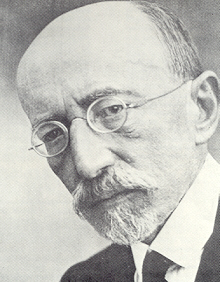 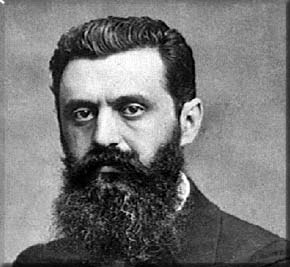 ציונות מדינית	  ציונות תרבותית
מדינת היהודים	 /	מדינה יהודית
    "ככל העמים"                  ייחודי – משימתי
    במתכונת מערבית           תשומה של המורשת
בגלל מצוקה פיזית          בגלל מצוקה תרבותית
(אנטי-שמיות)              התבוללות (בפרט תרבותית)
 תועלתי                          ערכי - מהותי
בטחון פיזי וכלכלי            המשך קיום יוצר לעם
מטרה מוגדרת סופית      מטרה אין-סופית
 כעת - "פוסט-ציוני"        מדינה יהודית – מהי?!
עמדה: המדינה קיימת.  כעת, האתגר הוא ציוני-תרבותי 
= עיצוב דמותה היהודית-ציונית-דמוקרטית של המדינה.
הבהרת המושג "תרבות"(רק) האדם מנחיל תרבות
תרבות חומרית -עצמים: חקלאות, בניה, דפוס, אמצעי לחימה, הי-טך , רפואה -  מכשירים ותרופות.
תרבות לא-חומרית - מחשבות:  שפה, מנהגים, פולחנים, סמלים, אומנויות, אמונות, ערכים, נורמות, מושגים, ארגון חברתי. 
התרבות הלא-חומרית קובעת כיצד משתמשים בתרבות החומרית
השלכות לגבי הציונות התרבותית (1)
אחד העם ]1912[ – תרבות חומרית ולא חומרית גם יחד
"...לא רק יסוד בתי ספר ושאר דברים 'רוחניים' אלא אף קניית קרקעות, יסוד מושבות כפריות ושכונות עירוניות ... (למען) ... התחדשות תרבותנו הלאומית במרכזה ההיסטורי."
ברל כצנלסון ]1934[ – "גורלנו התרבותי"- תרבות לא-חומרית
עכשיו אנו עומדים בארץ בתקופה של בניה ראשונית...עוד אין לנו פנאי לחיים רוחניים עמוקים...אבל...עוד ישבו יהודים רבים רבים בארץ ומכאובינו התרבותיים לא יתנו להם דמי...(ויהפכו) לבאים אחרינו למצוקת נפש גדולה.  וכמו שאנו מתחבטים עכשיו בשאלות העבודה העברית...כך נתחבט בימים הבאים בשאלות גורלנו התרבותי..."
השלכות לגבי הציונות התרבותית (2)
קיימים חזונות שונים של ציונות תרבותית ושילובים ביניהם:
ציונות לאומית ליברלית, ציונות סוציאליסטית, ציונות דתית (אורתודוכסית), ציונות דתית משיחית, ציונות אקולוגית (אקו-ציונות), ציונות רפורמית, ציונות היהדות המסורתית.
חזון חרדי: מדינה יהודית, רבנית-הלכתית, ללא מחויבות לציונות תרבותית וללא מחויבות למדינה יהודית ודמוקרטית.
חזון המדינה של כל אזרחיה ללא מחויבות ציונית: 
שמאל קיצוני, חלק מבני המיעוטים
האתגר הציוני-תרבותי – מדינה יהודית ודמוקרטית
שילוב בין תנועות התיקון בעתיד הציוני
שילוב יצירתי
הייעוד הציוני של הקהילה השיתופית - 1
בבית: היה השינוי - לחיות ב"מיקרו" את החזון ל"מקרו". 
הקהילה מקבלת על עצמה שליחות ל"מקרו" כדרך.
ההיבט החברתי-קהילתי
"הציונות היחידה העשויה לעלות יפה היא ציונות האידיאל החברותי – הציונות הסוציאליסטית...
רואה אני את ערכו הרב, ויחד עם זה את אחריותו הרבה של מעמד הפועלים בארץ ישראל:  הוא הנושא המרכזי באחריותה ובנייתה היהודית של ארץ ישראל."
 מרטין בובר, "משום מה חייבת בניית ארץ-ישראל להיות סוציאליסטית?" (1928)
   מתוך: נתיבות באוטופיה, (ערך: אברהם שפירא), עם עובד, 1983 , ע. 195.
הייעוד הציוני של הקהילה השיתופית - 2
ההיבט היהודי-ציוני תרבותי
פלורליזם ביהדות – תנאי להתמודדות עם גורלנו התרבותי
"הבעיה המהותית היא רוחנית. אנו זקוקים לפלורליזם הנובע מהכרתנו כי אנו מצויים באמצעו  של משבר כה עמוק עד כי רק על-ידי ניצול כל כוחותינו – יש לנו סיכוי כלשהו להתגבר על המשבר."
   זאב פאלק, 1923 – 1998,פרופסור למשפטים שומר מצוות, "פתחים", 1980
האתגר הציוני-תרבותי בתוך הפלורליזם
מתוך יריב בן אהרון, שורשי יניקה, מהדורה שנייה, המכינה "ש יצחק רבין, אורנים, 2005
"השאלה היא: האם יכולים אנו, כיהודים חופשיים, ציונים, אזרחי מדינת  ישראל, להתמודד עם שאלת החדש והישן? 
                                          "על שלושה שלבים בדרכו של עם ישראל", ע. 182.
כמה מחשבות לסיכום
המסגרת של קהילה ייעודית שיתופית מאפשרת מירב האפשרויות של מימוש ערכים בפנים וקידומם בחוץ.
קהילה ייעודית שיתופית ממקסמת אפשרות להתגייסות– שליחות חינוכית ופוליטית למען הדרך.
הייעוד הציוני של הקהילה השיתופית מתבטאת בתוכה בתחום החברתי-כלכלי. רצוי עוד תשומת לב  לתחום הסביבתי. השאלה הפתוחה:  כיצד לקדם ערכים אלה בחוץ?
אין כעת מודעות/מיצוי בקהילות ציוניות שיתופיות של ייעודן לקדם, ע"י מעשים, נורמות יהודיות-ציוניות בתחום התרבותי-רוחני –  הן בבית והן כתכנית חינוכית-פוליטית כלפי חוץ. (שבת, נישואין, גיור, קבורה).
`
"באין חזון יפרע עם"
משלי כט: יח

תודה להקשבה
בהצלחה לכולנו